Городской округ Анадырь
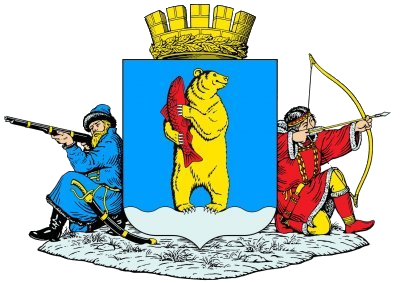 к решению Совета депутатов городского округа Анадырь «О бюджете городского округа Анадырь на 2023 год и плановый период 2024-2025 годов» (с учетом изменений согласно Решения Совета депутатов городского округа Анадырь от 22.02.2023 г. № 337, от 27.04.2023 г. №354 от 25.05.2023 г., от 04.08.2023 г. №367, от 24.08.2023 г. № 369, от 09.11.2023 г. № 382)

БЮДЖЕТ ДЛЯ ГРАЖДАН
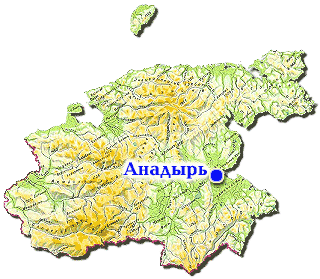 ноябрь 2023 года
Основные понятия и термины, используемые в бюджетном процессе
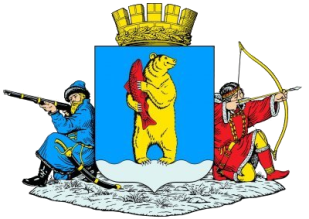 Местный бюджет – форма образования и расходования денежных средств для реализации задач и функций местного самоуправления.
	Доходы бюджета – поступающие в бюджет денежные средства: налоговые и неналоговые доходы, а также безвозмездные поступления от других бюджетов в форме дотаций, субсидий, субвенций и иных межбюджетных трансфертов.
	Расходы бюджета – выплачиваемые из бюджета денежные средства, направляемые на реализацию задач и функций органов власти в различных отраслях: образование, культура, здравоохранение, жилищно-коммунальное хозяйство, сельское хозяйство, социальная защита и обеспечение населения и т.д.
	Дефицит бюджета - превышение расходов бюджета над его доходами;
	Профицит бюджета - превышение доходов бюджета над его расходами.
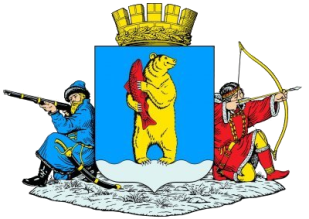 Информация о бюджете городского округа Анадырь на 2023 год и плановый период 2024 и 2025 годов
Бюджет городского округа Анадырь на 2023 год и плановый период 2024 и 2025 годов был утвержден Решением Совета депутатов городского округа Анадырь от 22 декабря 2022 года № 326 (с учетом изменений).
	В бюджете городского округа Анадырь на 2023 год и плановый период 2024 и 2025 годов утверждены следующие основные показатели:
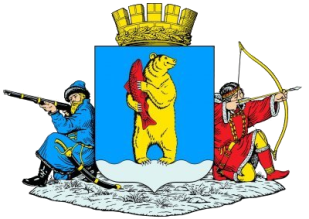 Информация о бюджете городского округа Анадырь на 2023 год и плановый период 2024 и 2025 годов
Доходы бюджета городского округа Анадырь представлены налоговыми и неналоговыми доходами, а также безвозмездными поступлениями из окружного бюджета в виде субвенций, субсидий и иных межбюджетных трансфертов.
	Структура доходов бюджета на 2023 год и плановый период 2024 и 2025 годов.
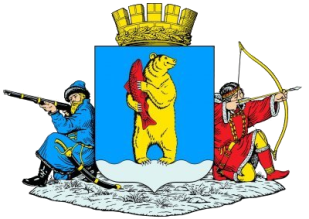 Информация о бюджете городского округа Анадырь на 2023 год и плановый период 2024 и 2025 годов
Структура доходов бюджета городского округа Анадырь на 2023 год представлена на диаграмме
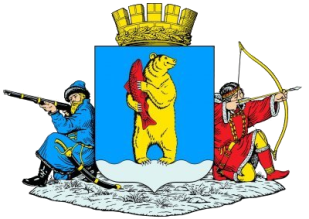 Информация о бюджете городского округа Анадырь на 2023 год и плановый период 2024 и 2025 годов
Структура доходов бюджета городского округа Анадырь на 2024 год представлена на диаграмме
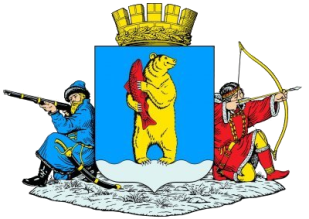 Информация о бюджете городского округа Анадырь на 2023 год и плановый период 2024 и 2025 годов
Структура доходов бюджета городского округа Анадырь на 2025 год представлена на диаграмме
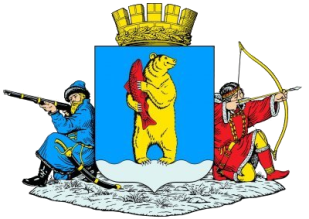 Информация о бюджете городского округа Анадырь на 2023 год и плановый период 2024 и 2025 годов
Прогноз налоговых доходов бюджета городского округа Анадырь на 2023 год сложился в объеме 771 389,5 тыс. рублей, на 2024 год – 781 935,7 тыс. рублей, на 2025 год – 805 862,4 тыс. рублей. Ожидаемая структура налоговых доходов бюджета городского округа Анадырь на 2023 год и плановый период 2024 и 2025 годов  представлена в таблице:
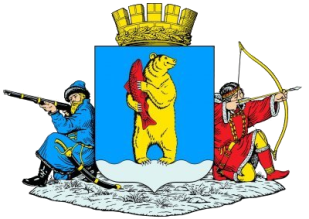 Информация о бюджете городского округа Анадырь на 2023 год и плановый период 2024 и 2025 годов
Наибольший удельный вес в структуре налоговых доходов, как и ранее, ожидается от поступлений налога на доходы физических лиц, который составит в 2023 году – 83,8%, в 2024 году – 80,9%, в 2025 году – 79,7%. 
Неналоговые доходы бюджета городского округа Анадырь на 2023 год прогнозируются в объеме 133 554,4 тыс. рублей, в 2024 году – в объеме 69 987,1 тыс. рублей, в 2025 году – в объеме 66 791,0тыс. рублей.
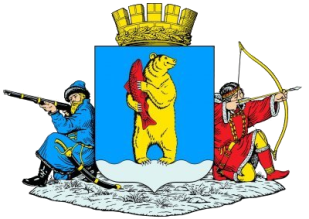 Информация о бюджете городского округа Анадырь на 2023 год и плановый период 2024 и 2025 годов
Структура неналоговых доходов бюджета городского округа Анадырь на 2023 год и плановый период 2024 и 2025 годов представлена в таблице:
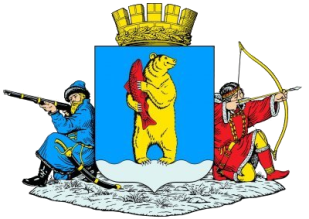 Информация о бюджете городского округа Анадырь на 2023 год и плановый период 2024 и 2025 годов
Объем безвозмездных поступлений из окружного бюджета в 2023 году утвержден в размере 1 849 309,1 тыс. рублей, в 2024 году – в размере 989 458,2 тыс. рублей, в 2025 году – в размере 734 552,0 тыс. рублей. Ожидаемая структура безвозмездных поступлений из окружного бюджета представлена в диаграмме:
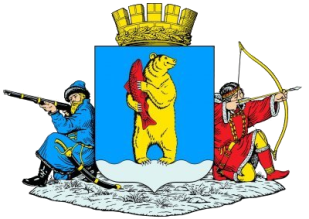 Информация о бюджете городского округа Анадырь на 2023 год и плановый период 2024 и 2025 годов
Долговые обязательства городского округа Анадырь состоят из обязательств по бюджетным кредитам, полученным из окружного бюджета.
	Динамика изменения объема долговых обязательств городского округа Анадырь за 2014-2024 годы представлена в диаграмме:
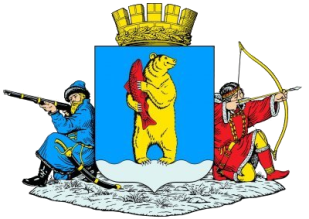 Информация о бюджете городского округа Анадырь на 2023 год и плановый период 2024 и 2025 годов
Приоритетами в расходовании средств бюджета городского округа Анадырь на 2023 год и плановый период 2024 и 2025 годов становятся:
1) обеспечение своевременности и полноты выплаты заработной платы работникам бюджетной сферы;
2) недопущение кредиторской задолженности по заработной плате и социальным выплатам;
3) снижение долговой нагрузки городского округа Анадырь.
	
Бюджет городского округа Анадырь по расходам запланирован в 2023 году в объеме 3 079 729,5 тыс. рублей, в 2024 году – 1 784 701,00 тыс. рублей, в 2025 году – 1 533 205,4 тыс. рублей. Информация  об объемах бюджета городского округа Анадырь на 2023 год и плановый период 2024 и 2025 годов по разделам классификации расходов бюджета представлена в таблице и диаграмме:
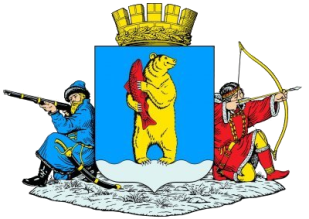 Информация о бюджете городского округа Анадырь на 2023 год и плановый период 2024 и 2025 годов
Информация о расходах бюджета за 2023 год и плановый период 2024 и 2025 годов представлена в таблице
(тыс. рублей)
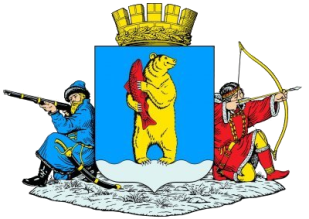 Информация о бюджете городского округа Анадырь на 2023 год и плановый период 2024 и 2025 годов
Информация  по разделам и подразделам классификации расходов бюджета на 2023 год :
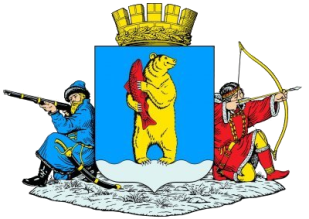 Информация о бюджете городского округа Анадырь на 2023 год и плановый период 2024 и 2025 годов
Информация  по разделам и подразделам классификации расходов бюджета на 2024 год:
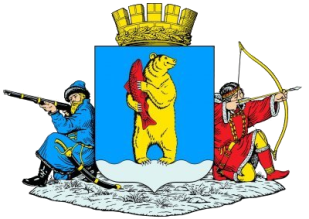 Информация о бюджете городского округа Анадырь на 2023 год и плановый период 2024 и 2025 годов
Информация  по разделам и подразделам классификации расходов бюджета на 2025 год:
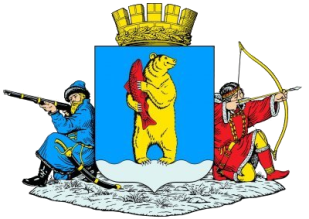 Информация о бюджете городского округа Анадырь на 2023 год и плановый период 2024 и 2025 годов
Бюджет городского округа Анадырь на 2023 год и плановый период 2024 и 2025 годов сформирован на основе 10 муниципальных программ городского округа Анадырь, охватывающих основные сферы (направления) деятельности органов исполнительной власти.  Доля «программных» расходов составит в 2023 году – 91,9%, в 2024 году – 87,8%, в 2025 году – 84,5%.
	Непрограммные направления расходов бюджета городского округа Анадырь включают расходы по обеспечению функционирования органов власти, расходы, связанные с обязательствами городского округа Анадырь (членские взносы, публикация в СМИ и другие).
Информация о бюджете городского округа Анадырь на 2023год и плановый период 2024 и 2025 годов
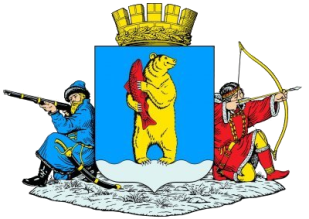 Муниципальные программы городского округа Анадырь на 2023 год и плановый период 2024 и 2025 годов
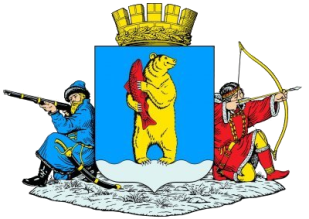 Бюджет в доступной для граждан форме сформирован в целях реализации принципа прозрачности и открытости бюджетной системы Российской Федерации, обеспечения полного и доступного информирования граждан о бюджете городского округа Анадырь.
Контактная информация
Адрес: 689000, Чукотский А.О., г. Анадырь, ул. Рультытегина д. 1, тел/факс: 6-36-00
E-mail: 
 precedent@rambler.ru  (электронный адрес приемной Главы Администрации городского округа Анадырь)
 finotdel@chukotnet.ru  (электронный адрес Управления финансов, экономики и имущественных отношений Администрации городского округа Анадырь)
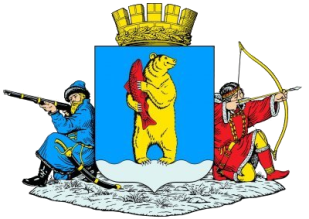 Подготовлено 
Управлением финансов, экономики и имущественных отношений Администрации городского округа Анадырь